Successful Advocacy – 
Bettering US 
LIHEAP Policy
2019 NEUAC Annual Conference Dan Alderson, Manager, Customer Advocacy 
Atmos Energy 
Phone:  972-855-9891
Daniel.Alderson@atmosenergy.com
Know Your Subject Well…LIHEAP
America’s premiere household energy assistance initiative: 

Low Income Home Energy Assistance Program  

Trump Budget rqst: zero in FY18, ‘19 & ’20. 

But Congress provided: 
$3.39 billion in FY17 (level-funded w/FY16)
$3.64 billion in FY18 (+7.4%)
$3.65 billion in FY19 (+0.3%)
House Committee - proposes $3.84 billion for FY20 (+5.2%) Senate hasn’t yet acted.
Policy – What Change is Needed?
Know the problem – SWOT*
Engage decision makers – Appropriators/other influencers…
Remember its about relationships…
What do you really want?
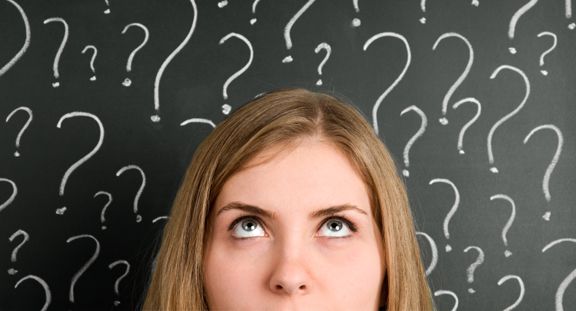 [Speaker Notes: SWOT = Strength, Weakness, Opportunity and Threat Analysis.]
Advocacy – What it is. Why it matters.
Advocacy is a social change process affecting attitudes, relationships and power relations, which strengthens civil society and enhances democracy.
“When I feel the heat, I see the light…”
 C. Everett Dirksen 
Former US Senator (D-IL)
Advocacy – What it is. Why it matters.
NEUAC LIHEAP Action Day
Distilled Messages
Influencers – Who has the relationships…
Media – Social Platforms…  
Storytelling
Be Persistent and Responsive!
Enlist colleagues
Advocacy – What it is. Why it Matters.
Form your team – Who should be on it?

Build a coalition – Must have a common cause. Don’t Miss Session C-2 where we will discuss “Building an Effective Coalition in Your State” 

Diverse voices – Administrators, fuel-funds, CAPs, utilities and constituents, other stakeholders...
Education – Tools That Work!
NEUAC offers clear, state-specific fact sheets with a requested action – keep to the facts, accurate and referenced sources.

Connect the dots – utilize local/state leaders to help support and achieve desired action.
Example:  NEUAC’s TX Lobby doc
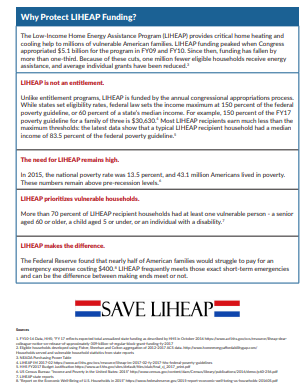 What Does This All Mean?
Our government is malleable; 

But malleability is a two-way street – gov’t often retains its original shape;

This reality requires us to stay engaged – over time;

As Americans, we can/must/will petition and steadily engage our gov’t;

Together, we’re helping to build a more perfect union – and a better LIHEAP program!
Are you On Board – Ready for Action?
Don’t Miss Session C-3 “Winning Advocacy Strategies” -  where the topic of Advocacy will be discussed even further…


Questions?
  
Thank You!